Medien - eine richtige Informationsquelle oder ein Aggression- und Gewaltwerkzeug?
Unser Haus Europa in 10, 50, 100 Jahren
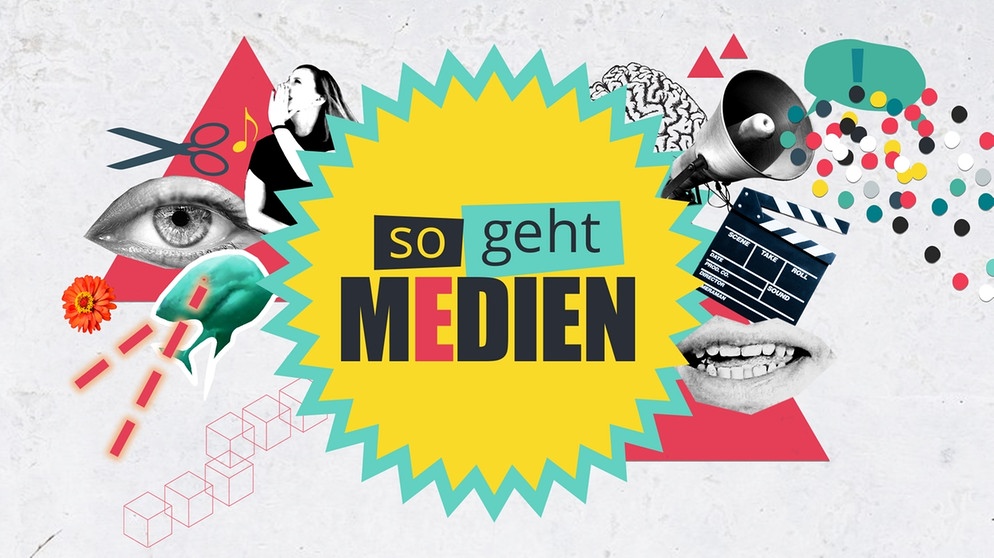 Katarzyna Bebak 
8 LO Kraków
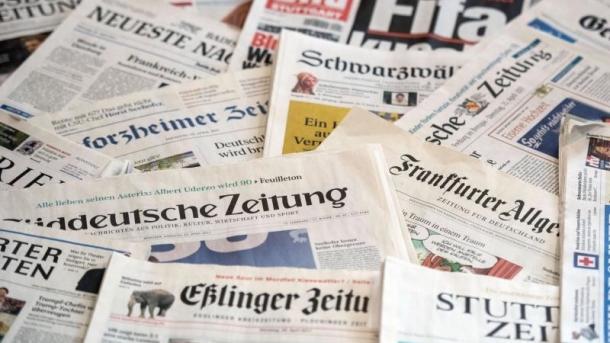 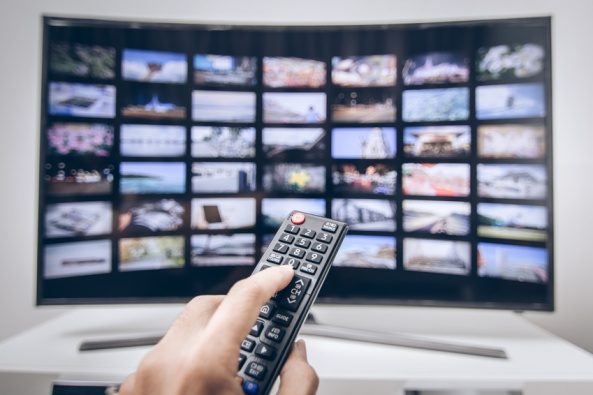 Medien
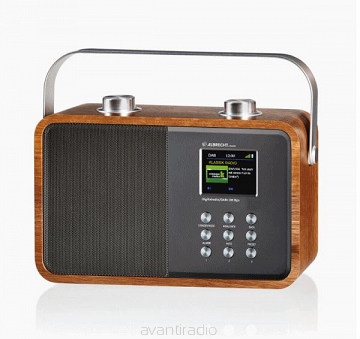 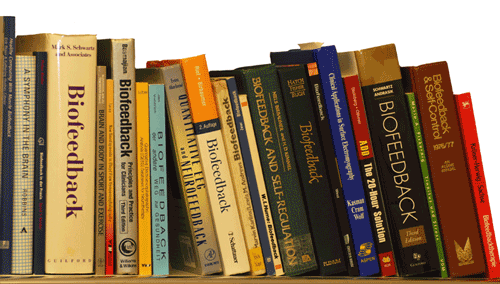 Ein schneller Informationsfluss
virale Medien
Der Wahl der Quelle
Daten aus 2011
Medien manipulieren die Massen
Medien können die manipulierten Fakten veröffentlichen
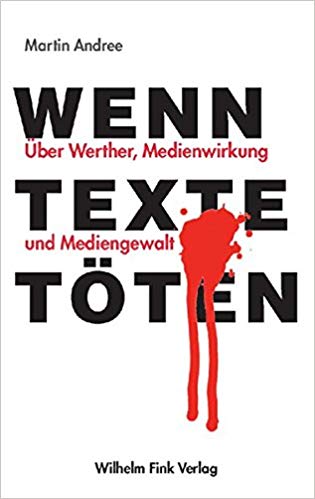 Mobbing und hating
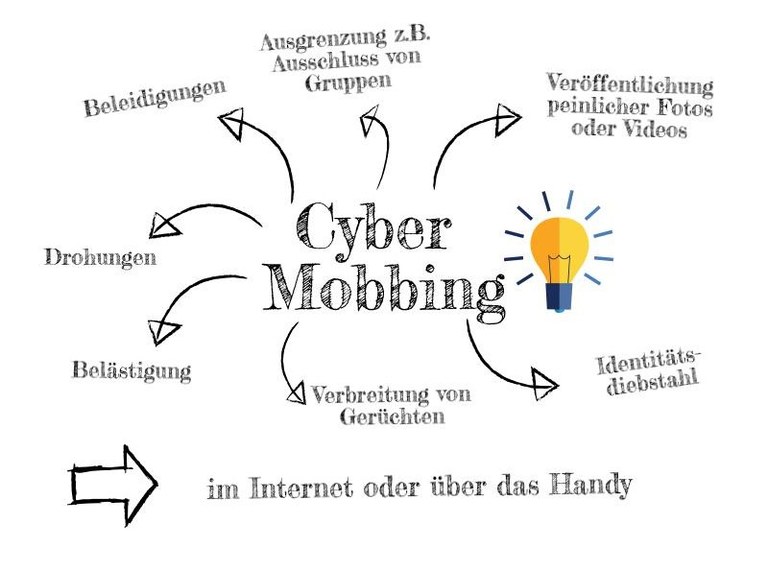 Ein Beispiel von Cyber-Mobbing
Danke für ihre Aufmerksamkeit!
www.mindenertageblatt.de
de.wikipedia.org
www.jugendinfo-noe.at